Genesis 12‒50
Israel’s Birth & Preservation
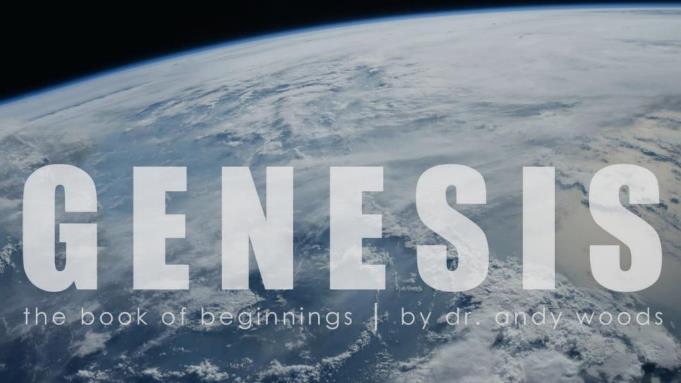 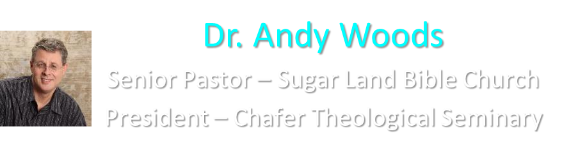 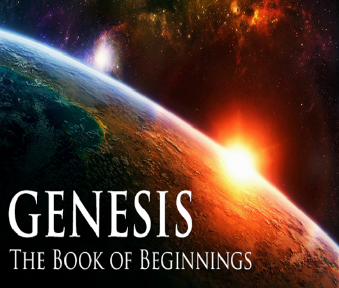 GENESIS STRUCTURE
Genesis 12-50 (four people)
Abraham (12:1–25:11)
Isaac (25:12–26:35)
Jacob (27–36)
Joseph (37–50)
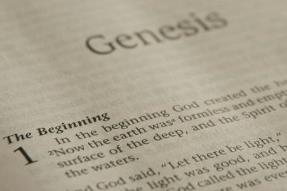 Genesis 36:1-43The Edomites
Esau’s sons: born in Canaan (36:1-8)
Esau’s sons: born in Seir (36:9-14)
Esau’s descendants as chiefs  (36:15-19)
Descendants of Seir the Horite (36:20-30)
Edom’s kings (36:31-39)
Edom’s chiefs (36:40-43a)
Jacob & Esau’s division (36:43b‒37:1)
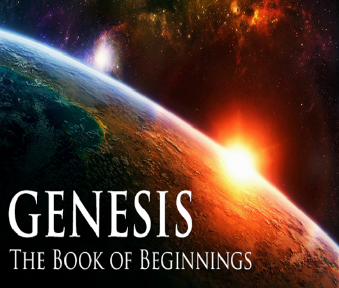 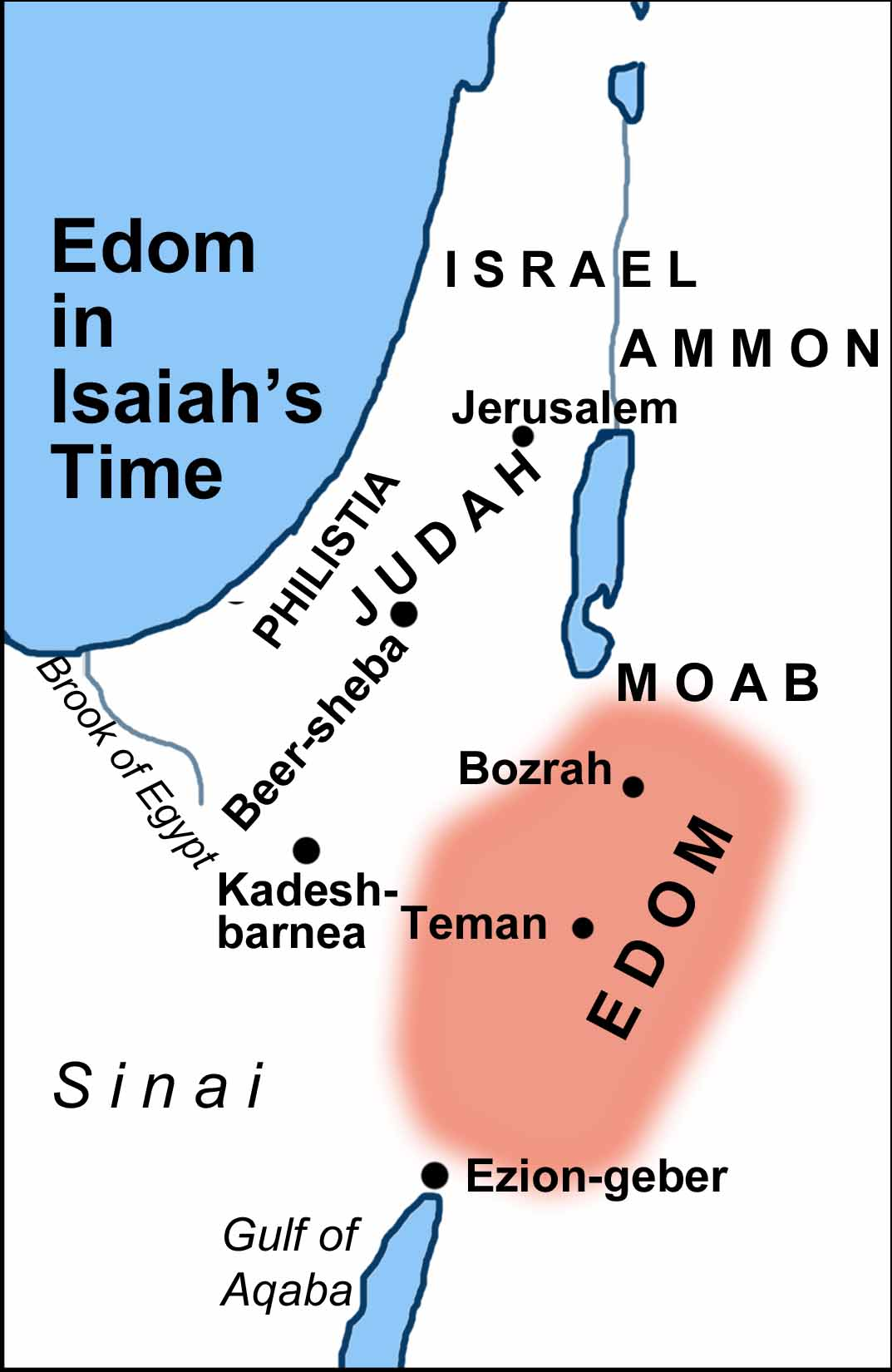 Genesis 36:1-43The Edomites
Esau’s sons: born in Canaan (36:1-8)
Esau’s sons: born in Seir (36:9-14)
Esau’s descendants as chiefs  (36:15-19)
Descendants of Seir the Horite (36:20-30)
Edom’s kings (36:31-39)
Edom’s chiefs (36:40-43a)
Jacob & Esau’s division (36:43b‒37:1)
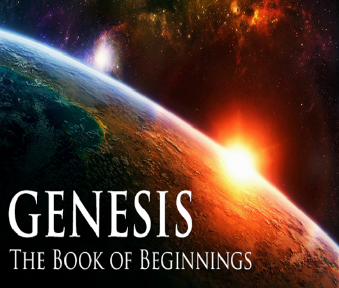 III. Genesis 36:15-19Esau’s Sons & Grandsons as Chiefs
Introduction (15a)
Sons of Eliphaz as Chiefs (15b-16d)
Sons of Ruel as Chiefs (17)
Sons of Oholibamah as Chiefs (18)
Conclusion (19)
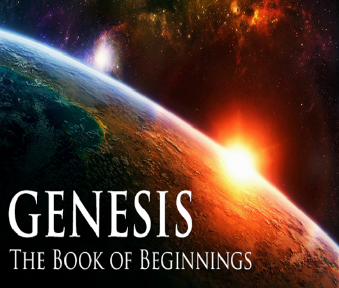 III. Genesis 36:15-19Esau’s Sons & Grandsons as Chiefs
Introduction (15a)
Sons of Eliphaz as Chiefs (15b-16d)
Sons of Ruel as Chiefs (17)
Sons of Oholibamah as Chiefs (18)
Conclusion (19)
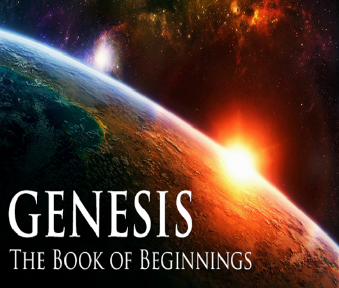 III. Genesis 36:15-19Esau’s Sons & Grandsons as Chiefs
Introduction (15a)
Sons of Eliphaz as Chiefs (15b-16d)
Sons of Ruel as Chiefs (17)
Sons of Oholibamah as Chiefs (18)
Conclusion (19)
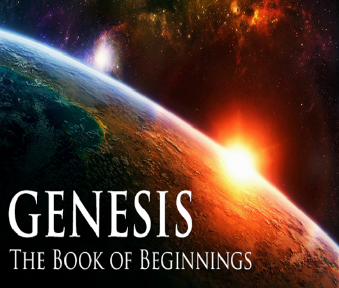 Genesis 36:15b-16dSons of Eliphaz as Chiefs
Sons (15b-16c)
Conclusion (16d)
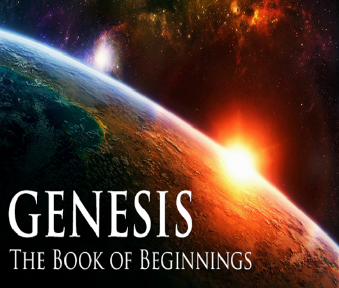 Genesis 36:15b-16dSons of Eliphaz as Chiefs
Sons (15b-16c)
Conclusion (16d)
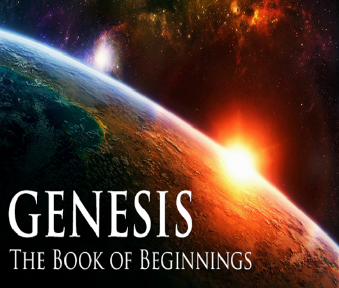 Genesis 36:15b-16Sons
Teman (15b)
Omar (15c)
Zepho (15d)
Kenaz (15e)
Korah (16a)
Gatam (16b)
Amalek (16c)
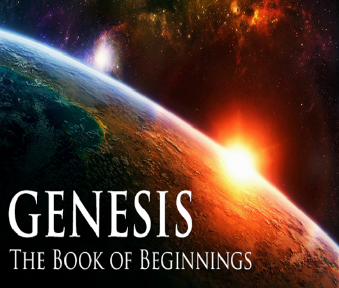 Genesis 36:15b-16dSons of Eliphaz as Chiefs
Sons (15b-16c)
Conclusion (16d)
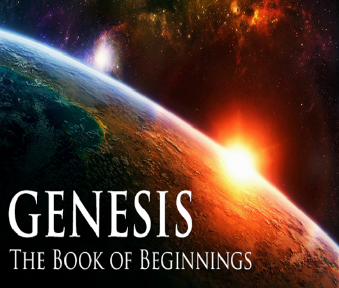 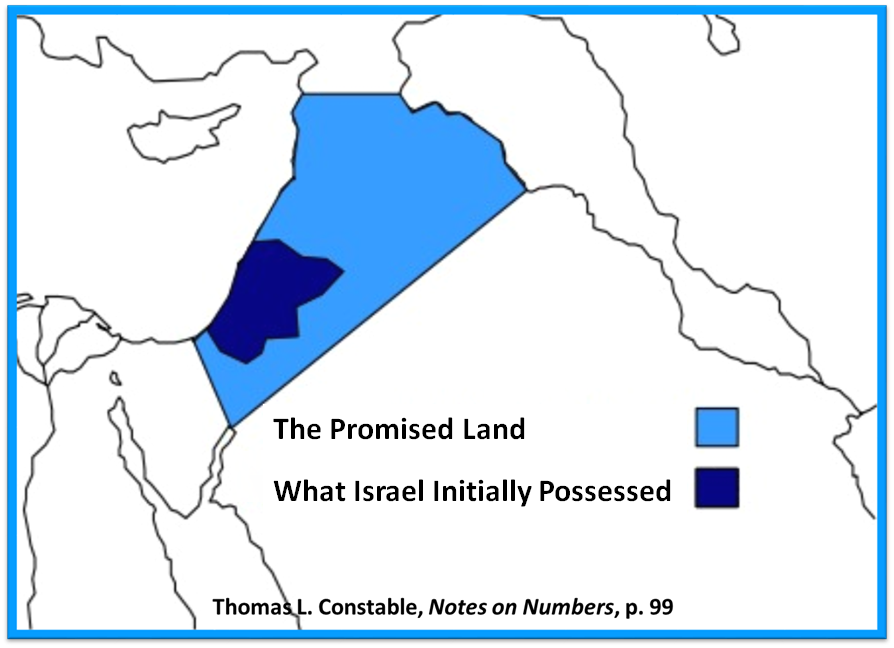 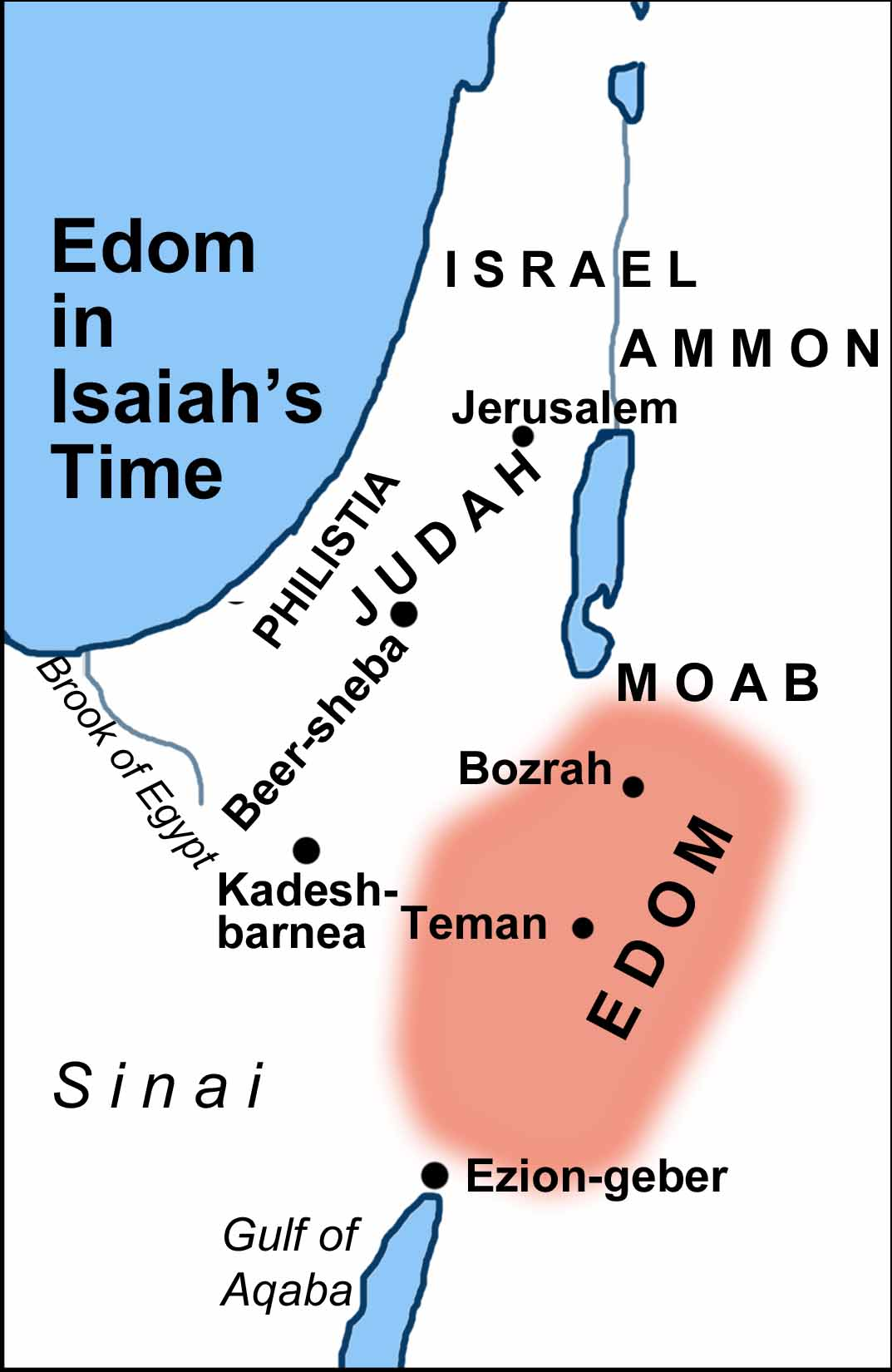 III. Genesis 36:15-19Esau’s Sons & Grandsons as Chiefs
Introduction (15a)
Sons of Eliphaz as Chiefs (15b-16d)
Sons of Ruel as Chiefs (17)
Sons of Oholibamah as Chiefs (18)
Conclusion (19)
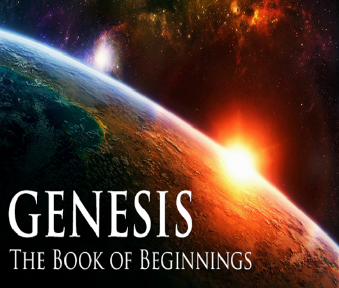 Genesis 36:17Sons of Ruel as Chiefs
Sons (17a-d)
Conclusion (17e)
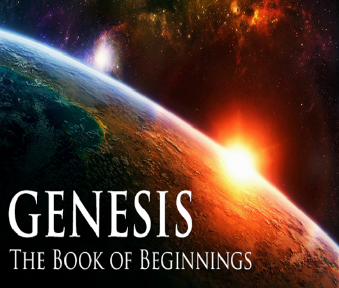 Genesis 36:17Sons of Ruel as Chiefs
Sons (17a-d)
Conclusion (17e)
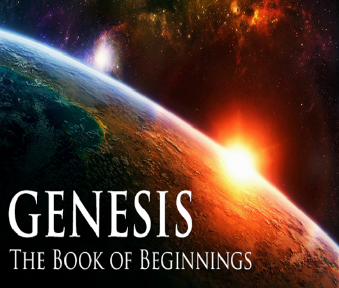 Genesis 36:17a-dSons
Nabath (17a)
Nerah (17b)
Shammah (17c)
Mizzah (17d)
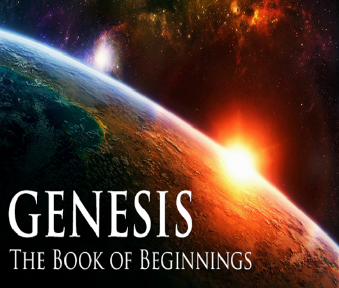 Genesis 36:17Sons of Ruel as Chiefs
Sons (17a-d)
Conclusion (17e)
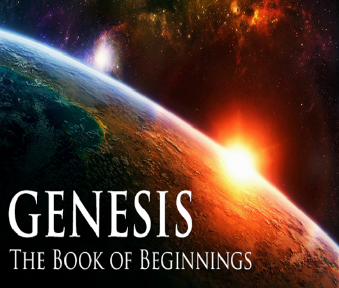 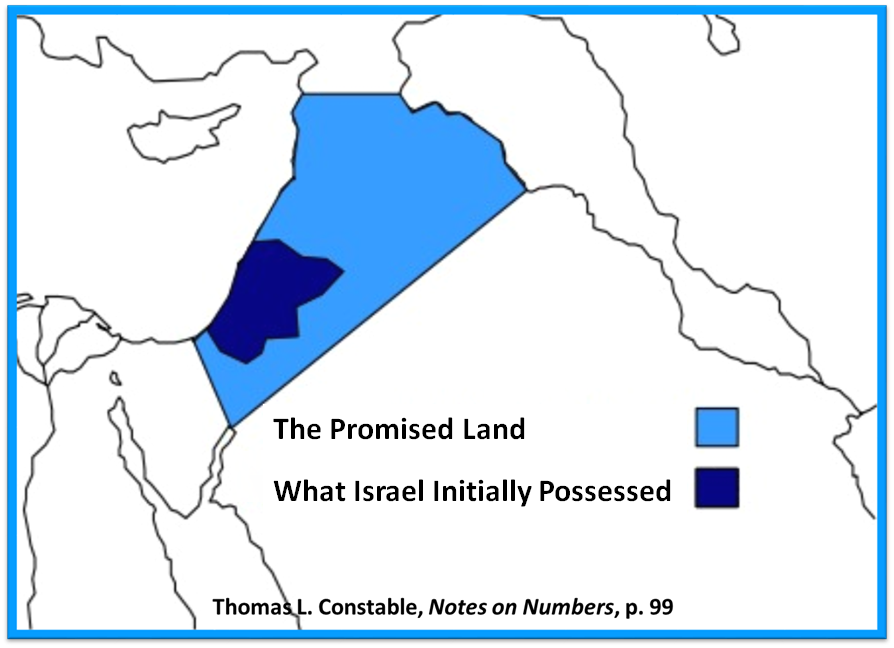 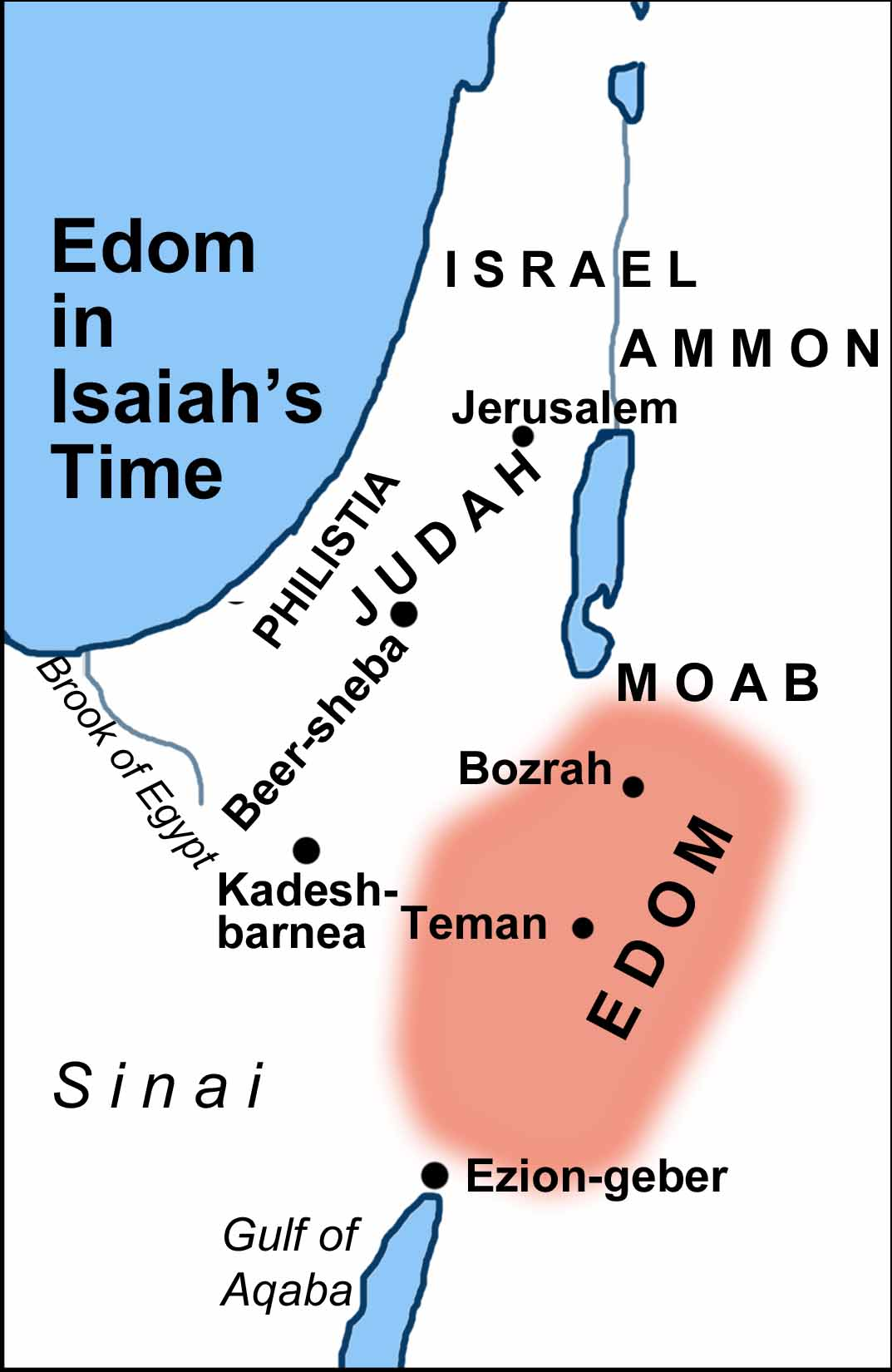 III. Genesis 36:15-19Esau’s Sons & Grandsons as Chiefs
Introduction (15a)
Sons of Eliphaz as Chiefs (15b-16d)
Sons of Ruel as Chiefs (17)
Sons of Oholibamah as Chiefs (18)
Conclusion (19)
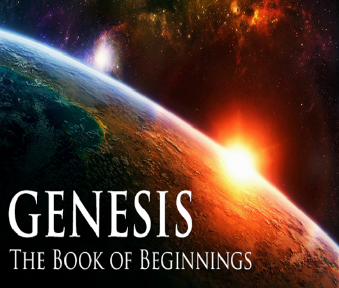 Genesis 36:18Sons of Oholibamah as Chiefs
Sons (18a-c)
Conclusion (18d)
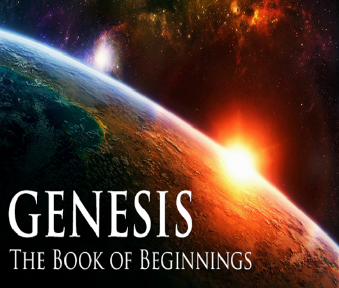 Genesis 36:18Sons of Oholibamah as Chiefs
Sons (18a-c)
Conclusion (18d)
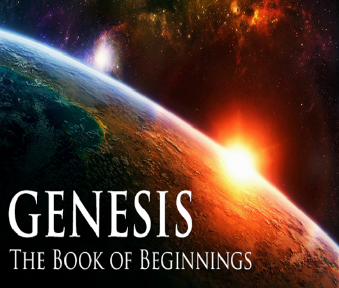 Genesis 36:18a-cSons
Jeush (18a)
Jalaam (18b)
Korah (18c)
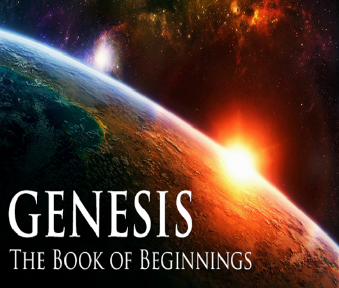 Genesis 36:18Sons of Oholibamah as Chiefs
Sons (18a-c)
Conclusion (18d)
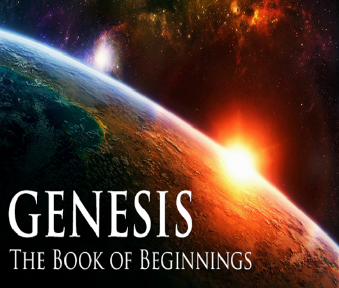 III. Genesis 36:15-19Esau’s Sons & Grandsons as Chiefs
Introduction (15a)
Sons of Eliphaz as Chiefs (15b-16d)
Sons of Ruel as Chiefs (17)
Sons of Oholibamah as Chiefs (18)
Conclusion (19)
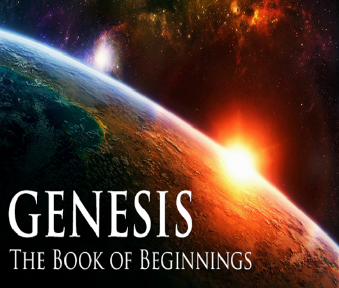 Genesis 36:1-43The Edomites
Esau’s sons: born in Canaan (36:1-8)
Esau’s sons: born in Seir (36:9-14)
Esau’s descendants as chiefs  (36:15-19)
Descendants of Seir the Horite (36:20-30)
Edom’s kings (36:31-39)
Edom’s chiefs (36:40-43a)
Jacob & Esau’s division (36:43b‒37:1)
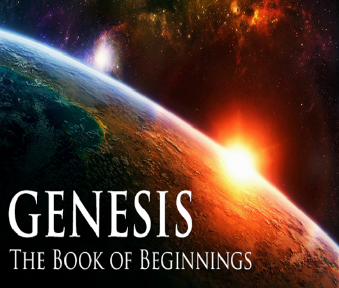 IV. Genesis 36:20-30Descendants of Seir the Horite
Sons of Seir (20-21)
Grandsons of Seir (22-28)
Horite Chiefs (29-30)
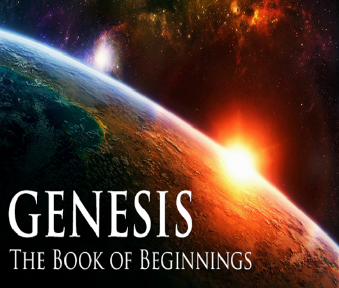 IV. Genesis 36:20-30Esau’s Sons & Grandsons as Chiefs
Sons of Seir (20-21)
Grandsons of Seir (22-28)
Horite Chiefs (29-30)
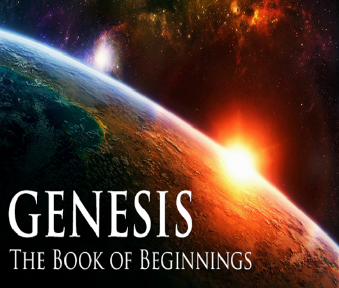 Genesis 36:20-21Sons of Seir
Introduction (20a)
Sons (20b-21c)
Conclusion (21d)
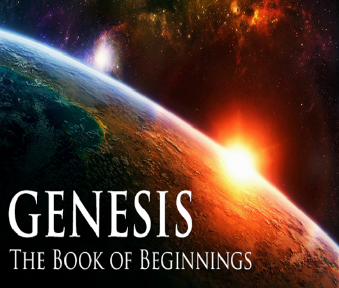 Genesis 36:20-21Sons of Seir
Introduction (20a)
Sons (20b-21c)
Conclusion (21d)
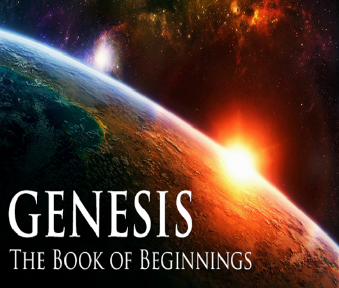 Genesis 36:20-21Sons of Seir
Introduction (20a)
Sons (20b-21c)
Conclusion (21d)
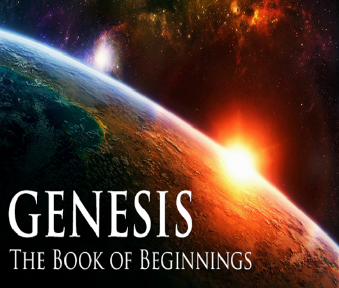 Genesis 36:20b-21cSons
Lotan (20b)
Shobal (20c)
Zibeon (20d)
Anah (20e)
Dishon (21a)
Ezer (21b)
Dishan (21c)
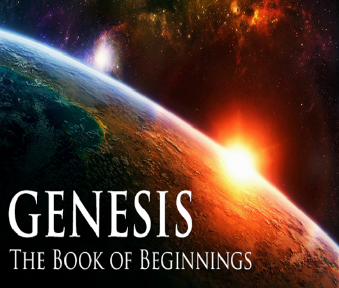 Genesis 36:20-21Sons of Seir
Introduction (20a)
Sons (20b-21c)
Conclusion (21d)
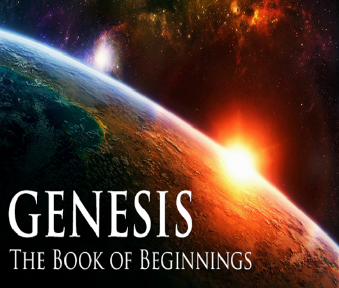 IV. Genesis 36:20-30Esau’s Sons & Grandsons as Chiefs
Sons of Seir (20-21)
Grandsons of Seir (22-28)
Horite Chiefs (29-30)
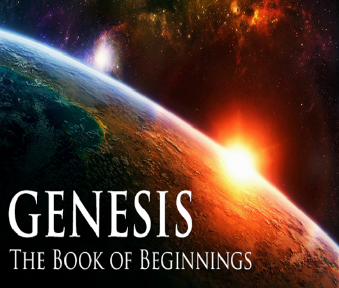 Genesis 36:22-28Grandsons of Seir
Sons of Lotan (22)
Sons of Shobal (23)
Sons of Zibeon (24)
Sons of Anah (25)
Sons of Dishon (26)
Sons of Ezer (27)
Sons of Dishan (28)
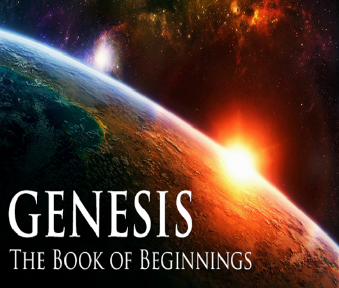 Genesis 36:22-28Grandsons of Seir
Sons of Lotan (22)
Sons of Shobal (23)
Sons of Zibeon (24)
Sons of Anah (25)
Sons of Dishon (26)
Sons of Ezer (27)
Sons of Dishan (28)
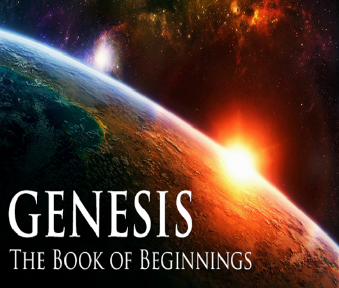 Genesis 36:22-28Grandsons of Seir
Sons of Lotan (22)
Sons of Shobal (23)
Sons of Zibeon (24)
Sons of Anah (25)
Sons of Dishon (26)
Sons of Ezer (27)
Sons of Dishan (28)
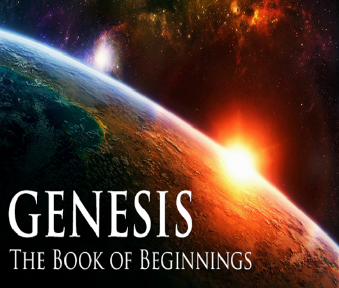 IV. Genesis 36:20-30Esau’s Sons & Grandsons as Chiefs
Sons of Seir (20-21)
Grandsons of Seir (22-28)
Horite Chiefs (29-30)
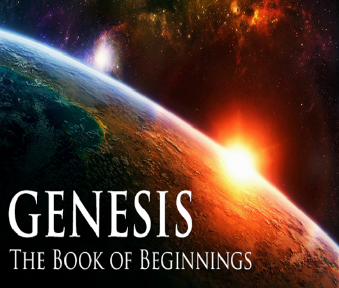 Genesis 36:29-30Sons of Seir
Introduction (29a)
Chiefs (29b-30c)
Conclusion (30d)
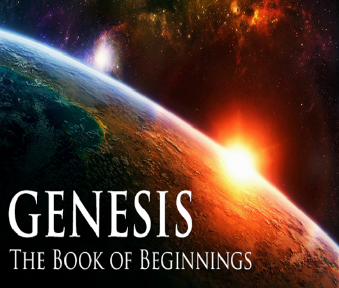 Genesis 36:29-30Sons of Seir
Introduction (29a)
Chiefs (29b-30c)
Conclusion (30d)
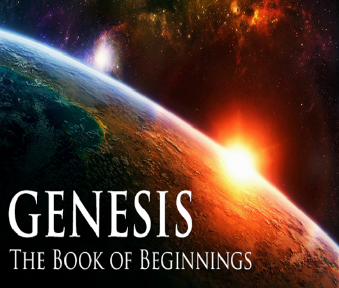 Genesis 36:29-30Sons of Seir
Introduction (29a)
Chiefs (29b-30c)
Conclusion (30d)
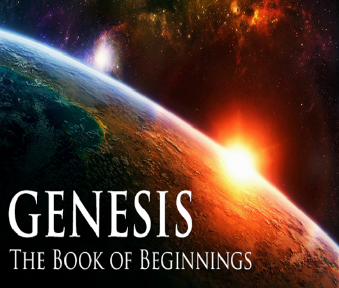 Genesis 36:29b-cSons
Lotan (29b)
Shobal (29c)
Zibeon (29d)
Anah (29e)
Dishon (30a)
Ezer (30b)
Dishan (30c)
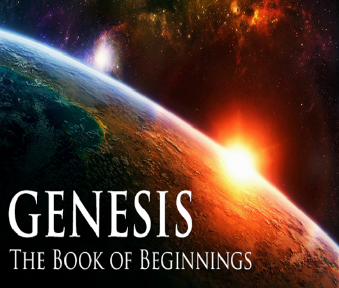 Genesis 36:29-30Sons of Seir
Introduction (29a)
Chiefs (29b-30c)
Conclusion (30d)
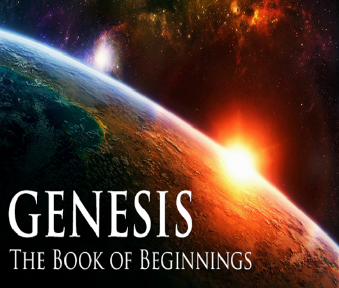 Genesis 36:1-43The Edomites
Esau’s sons: born in Canaan (36:1-8)
Esau’s sons: born in Seir (36:9-14)
Esau’s descendants as chiefs  (36:15-19)
Descendants of Seir the Horite (36:20-30)
Edom’s kings (36:31-39)
Edom’s chiefs (36:40-43a)
Jacob & Esau’s division (36:43b‒37:1)
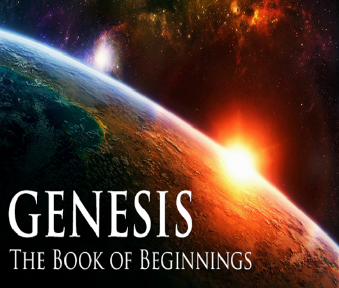 V. Genesis 36:31-39Kings of Edom
Introduction (31a)
Timing (31b)
Edom’s kings (32-39)
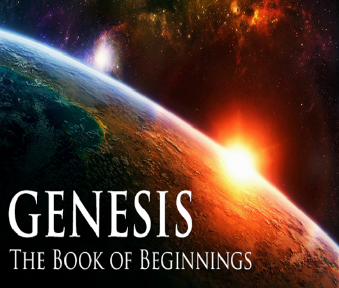 V. Genesis 36:31-39Kings of Edom
Introduction (31a)
Timing (31b)
Edom’s kings (32-39)
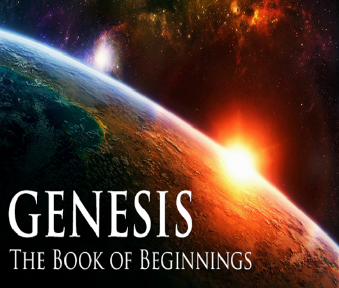 V. Genesis 36:31-39Kings of Edom
Introduction (31a)
Timing (31b)
Edom’s kings (32-39)
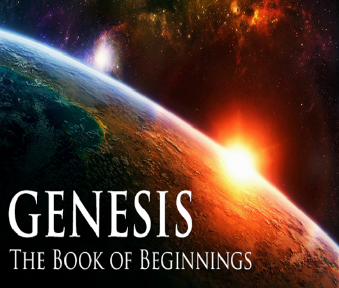 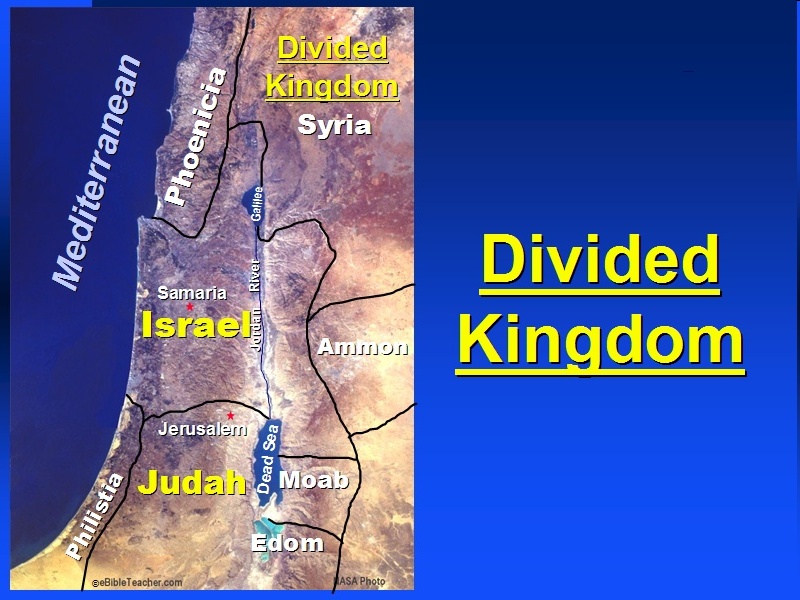 Good and Bad Kings
North – 19 kings (all bad)
South – 20 kings (8 good; significance of Gen 49:10)
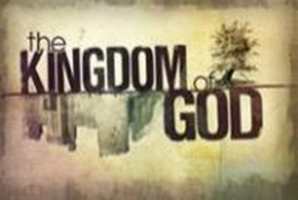 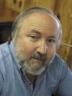 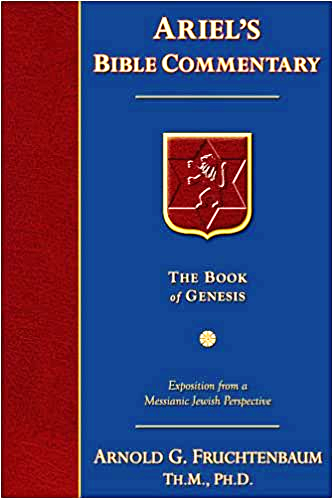 Dr. Arnold G. Fruchtenbaum
The Book of Genesis, 522
“There is a future history of Israel in which Israel will have kings. Here again is an example where those outside the Covenant initially seemed to do better than those within the Abrahamic Covenant. Esau seemed initially to do better than Jacob did. Edom seemed initially to do better than Israel. Lot initially seemed to do better than Abraham, etc.”
V. Genesis 36:31-39Kings of Edom
Introduction (31a)
Timing (31b)
Edom’s kings (32-39)
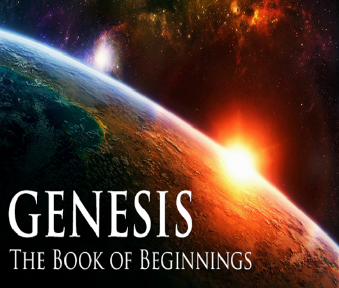 Genesis 36:32-39Edom’s Kings
First king (32)
Second king (33)
Third king (34)
Fourth king (35)
Fifth king (36)
Sixth king (37)
Seventh king (38)
Eighth king (39)
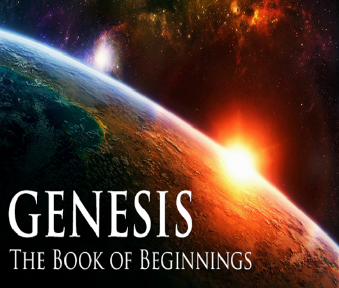 Genesis 36:32-39Edom’s Kings
First king (32)
Second king (33)
Third king (34)
Fourth king (35)
Fifth king (36)
Sixth king (37)
Seventh king (38)
Eighth king (39)
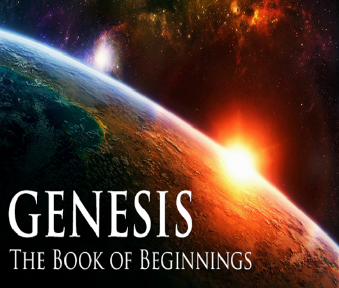 Genesis 36:32-39Edom’s Kings
First king (32)
Second king (33)
Third king (34)
Fourth king (35)
Fifth king (36)
Sixth king (37)
Seventh king (38)
Eighth king (39)
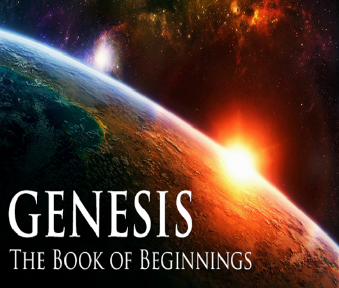 Genesis 36:32-39Edom’s Kings
First king (32)
Second king (33)
Third king (34)
Fourth king (35)
Fifth king (36)
Sixth king (37)
Seventh king (38)
Eighth king (39)
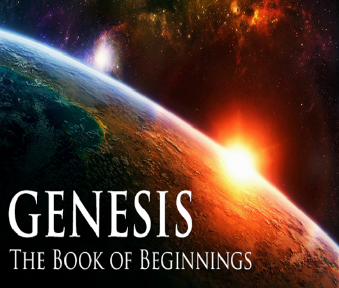 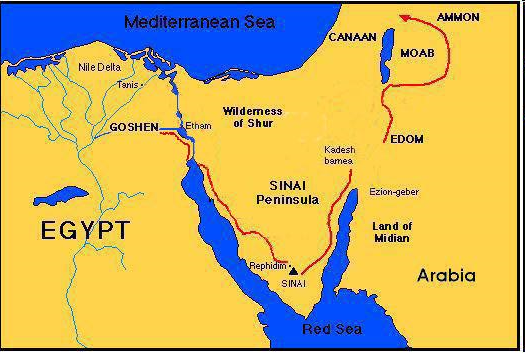 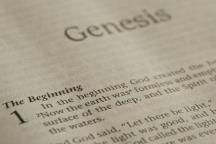 Genesis 36:1-43The Edomites
Esau’s sons: born in Canaan (36:1-8)
Esau’s sons: born in Seir (36:9-14)
Esau’s descendants as chiefs  (36:15-19)
Descendants of Seir the Horite (36:20-30)
Edom’s kings (36:31-39)
Edom’s chiefs (36:40-43a)
Jacob & Esau’s division (36:43b‒37:1)
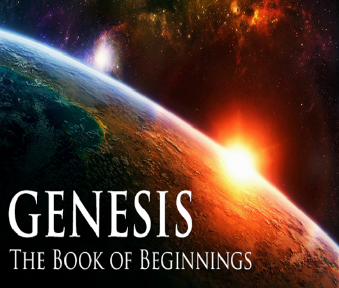 VI. Genesis 36:40-43cEdom’s Chiefs
Introduction (40a)
Chiefs (40b-43b)
Conclusion (43c)
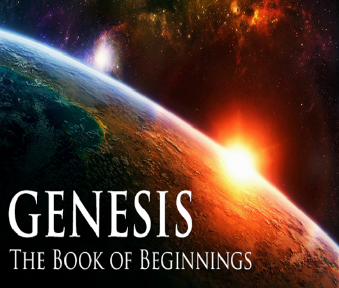 VI. Genesis 36:40-43cEdom’s Chiefs
Introduction (40a)
Chiefs (40b-43b)
Conclusion (43c)
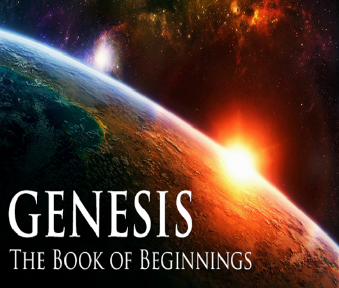 VI. Genesis 36:40-43cEdom’s Chiefs
Introduction (40a)
Chiefs (40b-43b)
Conclusion (43c)
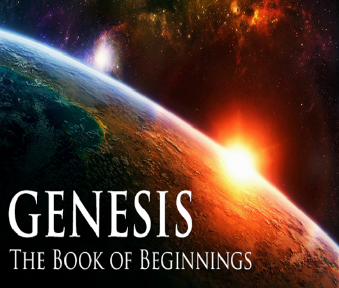 Genesis 36:40b-43bEdom’s Chiefs
Timnah (40b)
Alvah (40c)
Jeheth (40d)
Ohalibamah (41a)
Elah (41b)
Pinion (41c)
Kenaz (42a)
Teman (42b)
Mizbar (42c)
Magdiel (43a)
Imam (43b)
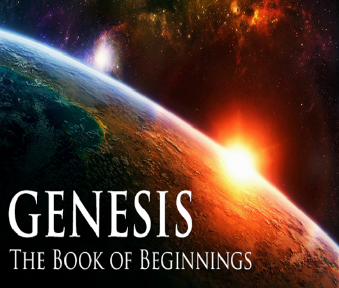 VI. Genesis 36:40-43cEdom’s Chiefs
Introduction (40a)
Chiefs (40b-43b)
Conclusion (43c)
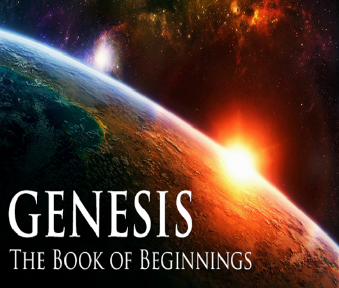 Genesis 36:1-43The Edomites
Esau’s sons: born in Canaan (36:1-8)
Esau’s sons: born in Seir (36:9-14)
Esau’s descendants as chiefs  (36:15-19)
Descendants of Seir the Horite (36:20-30)
Edom’s kings (36:31-39)
Edom’s chiefs (36:40-43a)
Jacob & Esau’s division (36:43b‒37:1)
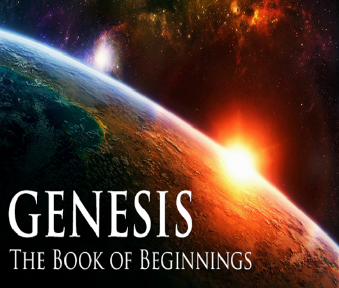 VII. Genesis 36:43b‒37:1Division of Jacob & Esau
Concerning Esau (36:43b)
Concerning Jacob (37:1)
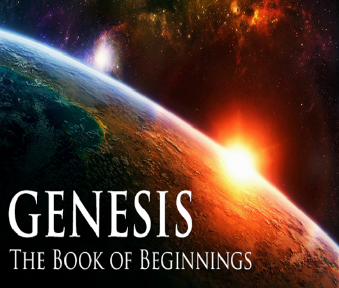 VII. Genesis 36:43b‒37:1Division of Jacob & Esau
Concerning Esau (36:43b)
Concerning Jacob (37:1)
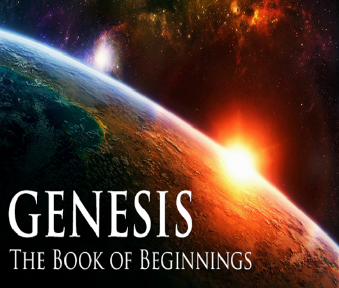 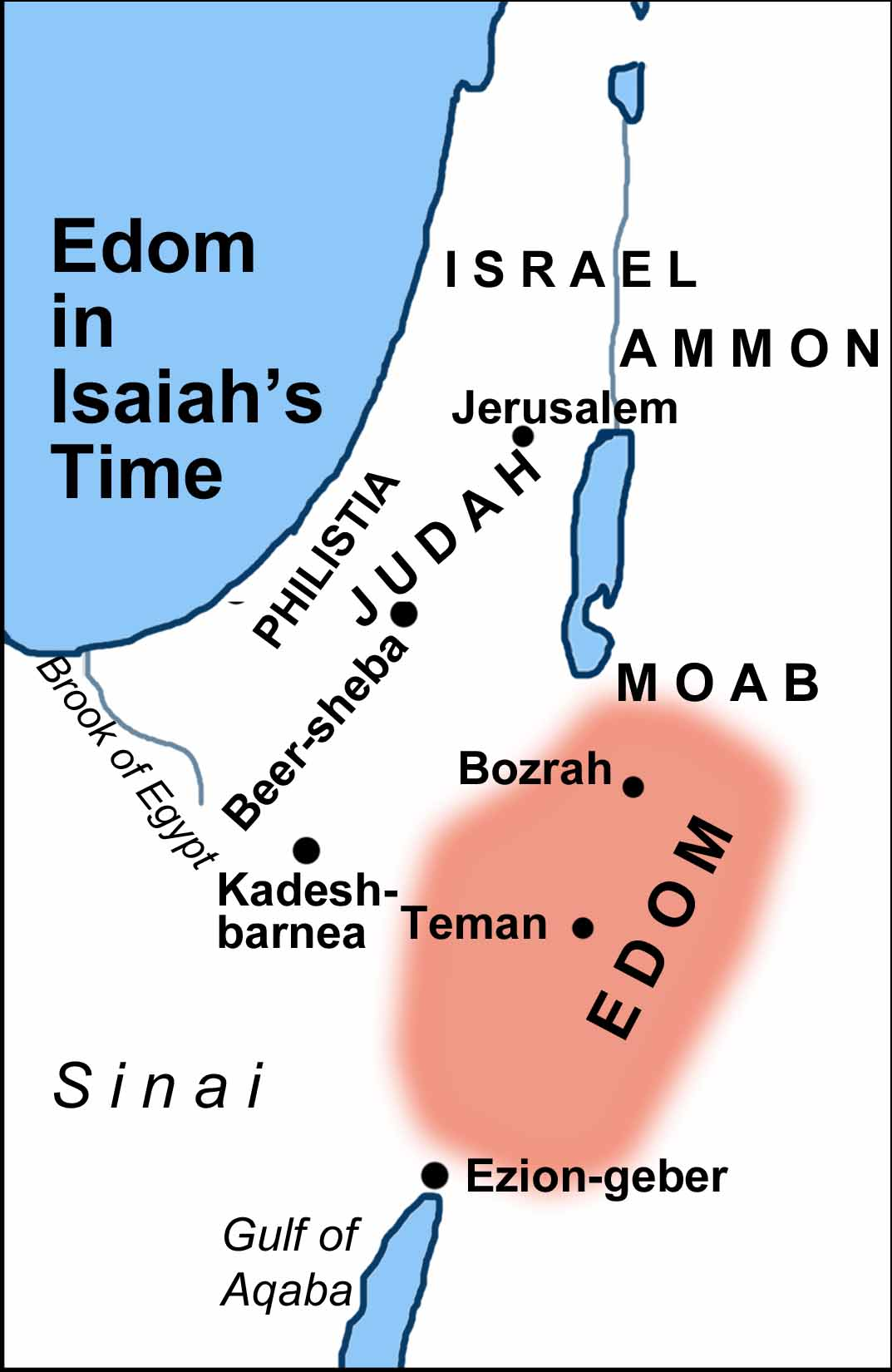 VII. Genesis 36:43b‒37:1Division of Jacob & Esau
Concerning Esau (36:43b)
Concerning Jacob (37:1)
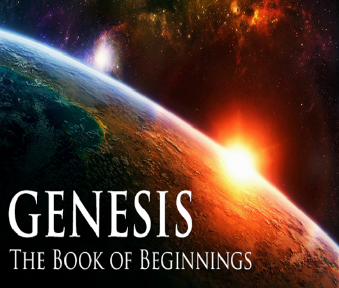 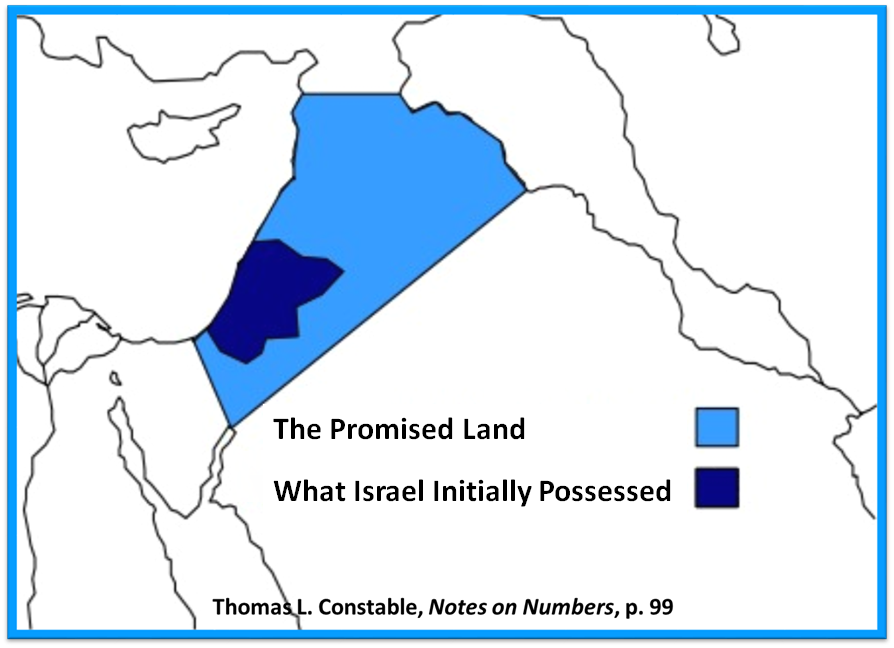 Conclusion
Genesis 36:1-43The Edomites
Esau’s sons: born in Canaan (36:1-8)
Esau’s sons: born in Seir (36:9-14)
Esau’s descendants as chiefs  (36:15-19)
Descendants of Seir the Horite (36:20-30)
Edom’s kings (36:31-39)
Edom’s chiefs (36:40-43a)
Jacob & Esau’s division (36:43b‒37:1)
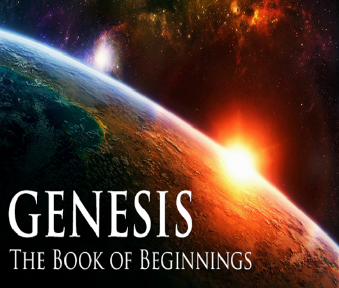 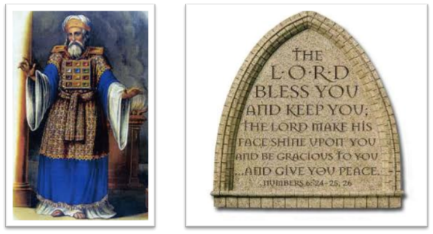 24 The Lord bless you, and keep you; 25 The Lord make His face shine on you, And be gracious to you; 26 The Lord lift up His countenance on you, And give you peace.
Numbers 6:24–26 (NASB95)